Lecture 32: Type Declarations (C/C++ and Python)
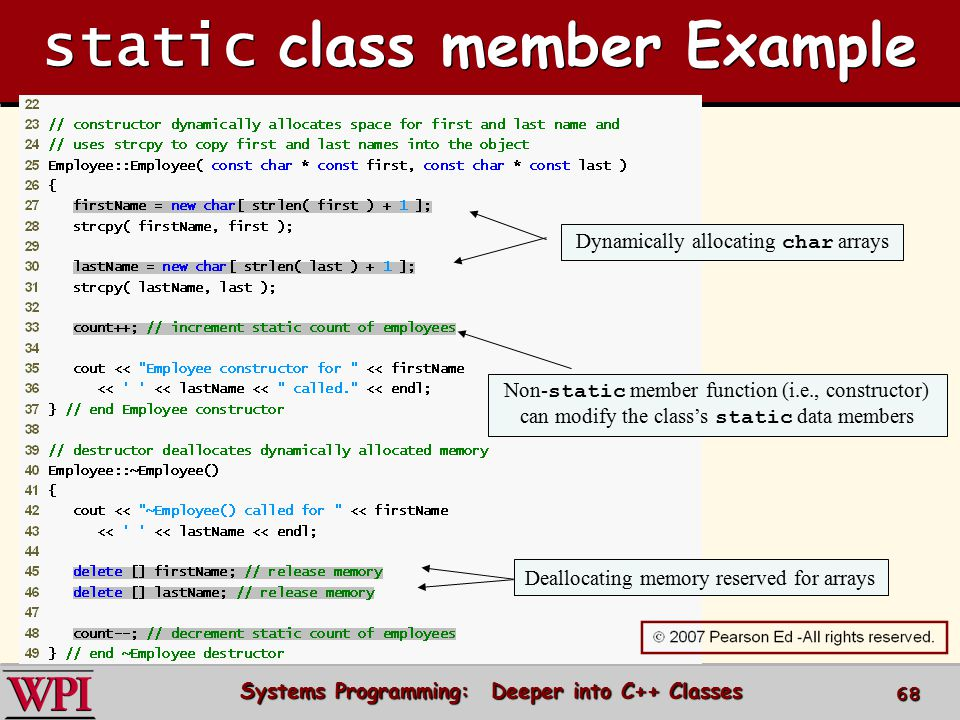 Topics:
Enumerations
Casting Revisited
Scope Revisited
Static and Const Declarations
Resources:
GeeksForGeeks: Enumerations
CodeMentor: Static Variables
GeeksForGeeks: Const Declaration

GeeksForGeeks: Python Sets
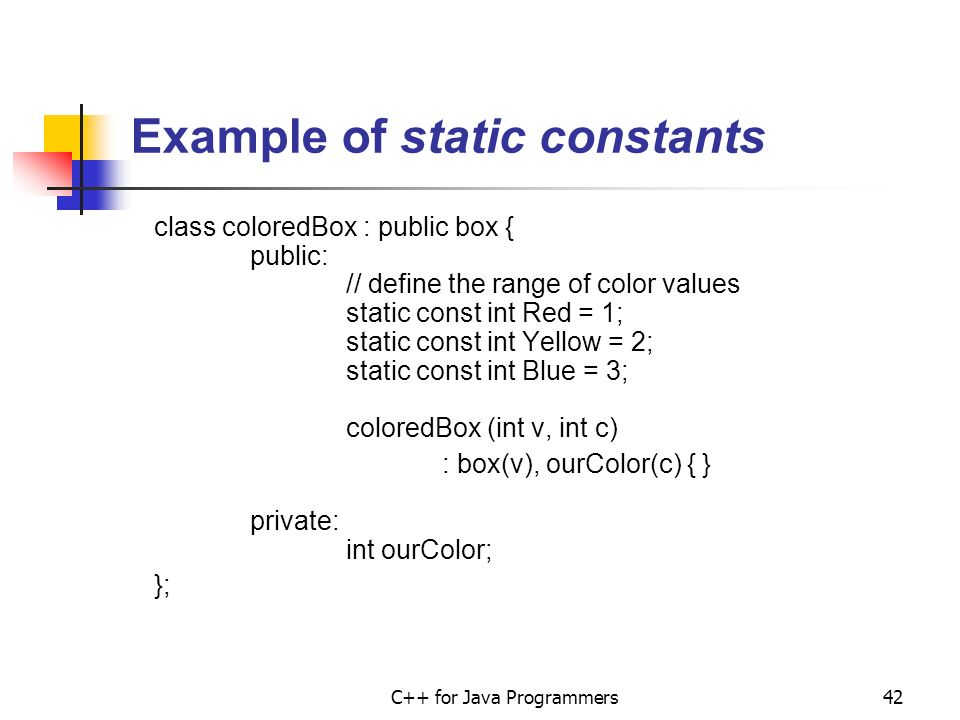 Summary
Enumerations: 
 A way to define a “set”.
A method for controlling the set of values a variable can have.
Allows the compiler to quickly catch errors.
Static:
 Allow a piece of data to be shared between all instances of a class.
Must be initialized in an implementation file.
Const: 
Declares a variable in a way that its value can’t be changed.
A little tricky to use.
Significant New Reserved Words and Syntax:
enum: defines an enumeration. Indicates an operator overload method.
static: indicates a variable is going to be shared across all classes. Minimizes the memory footprint of a class by avoiding duplication of data.
const: declares a variable to be fixed. Allows the compiler to catch potential bugs in your program.